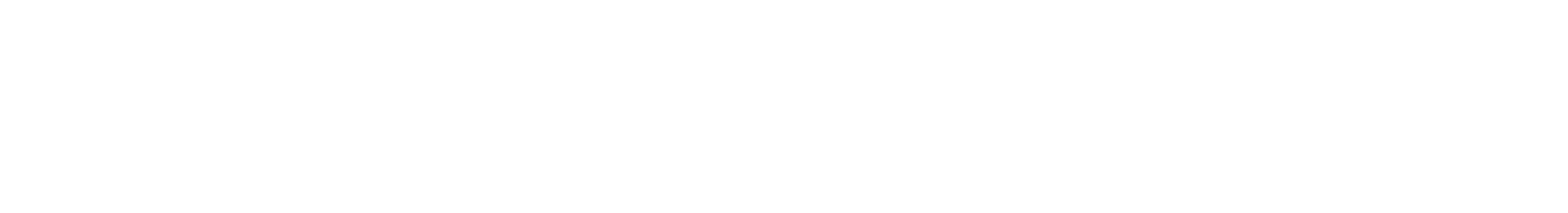 The Importance of Communications
Andrew Smith, Director of Communications
[Speaker Notes: Sept. 20, 2023

ANS Local Section of San Diego]
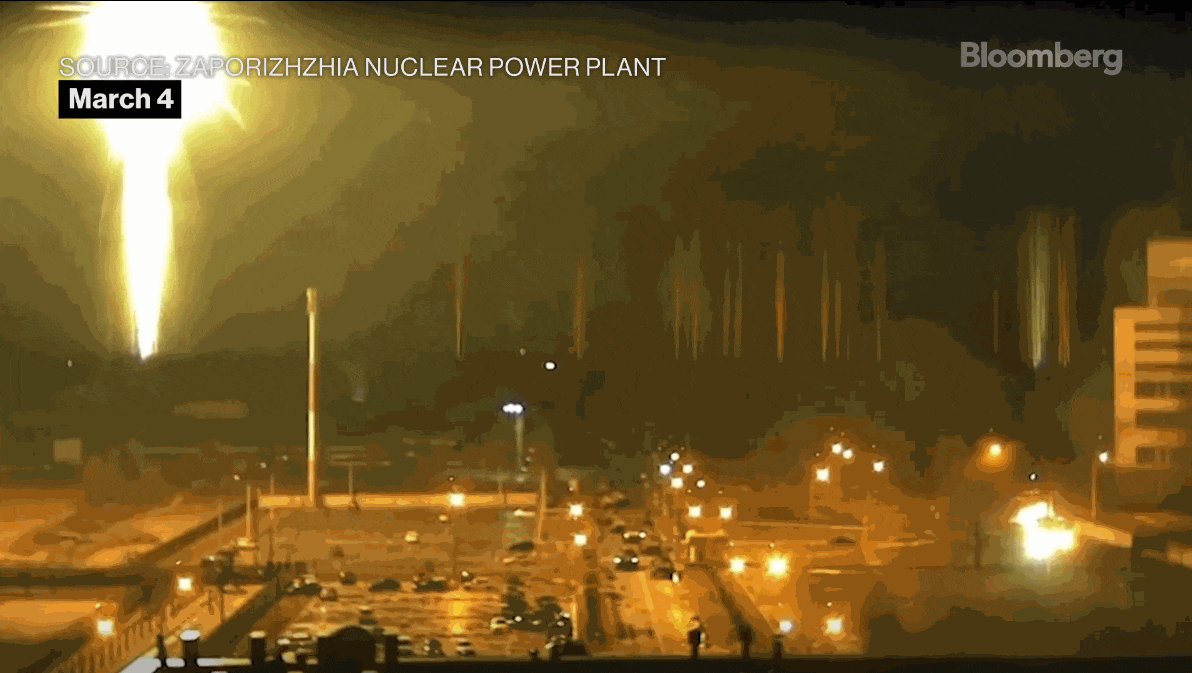 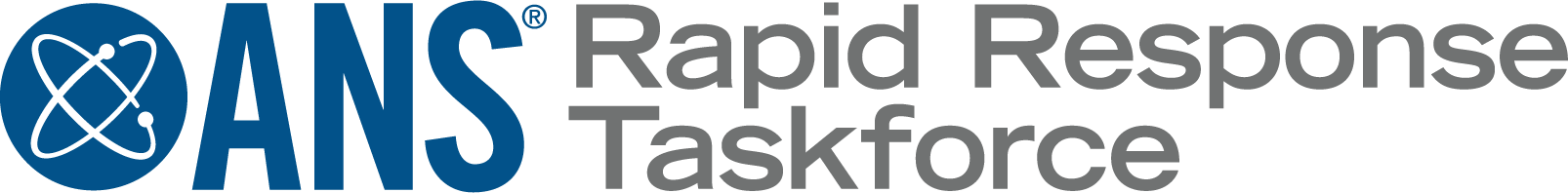 Trusted voice of independent experts
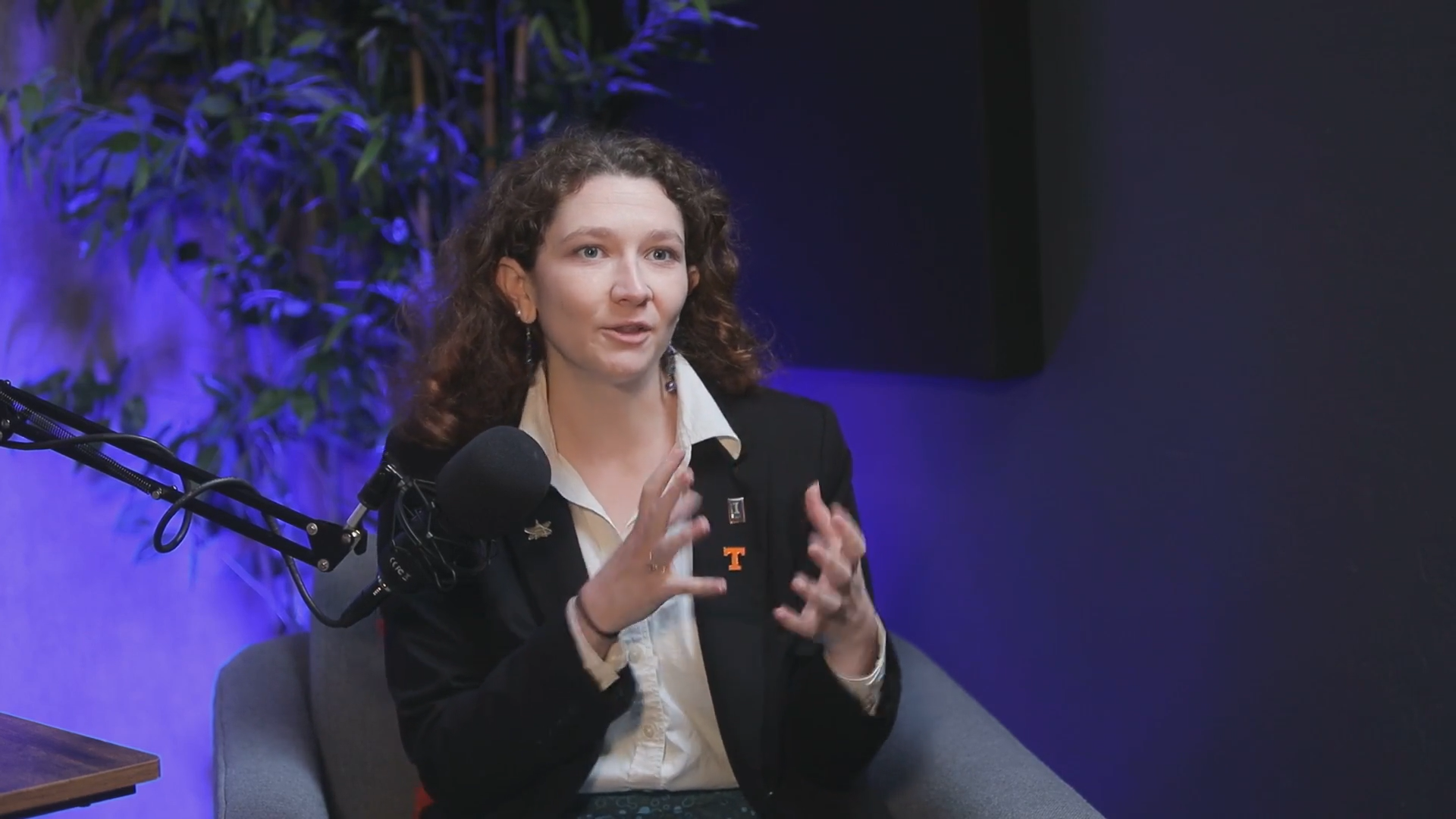 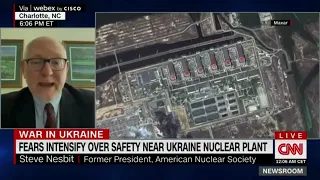 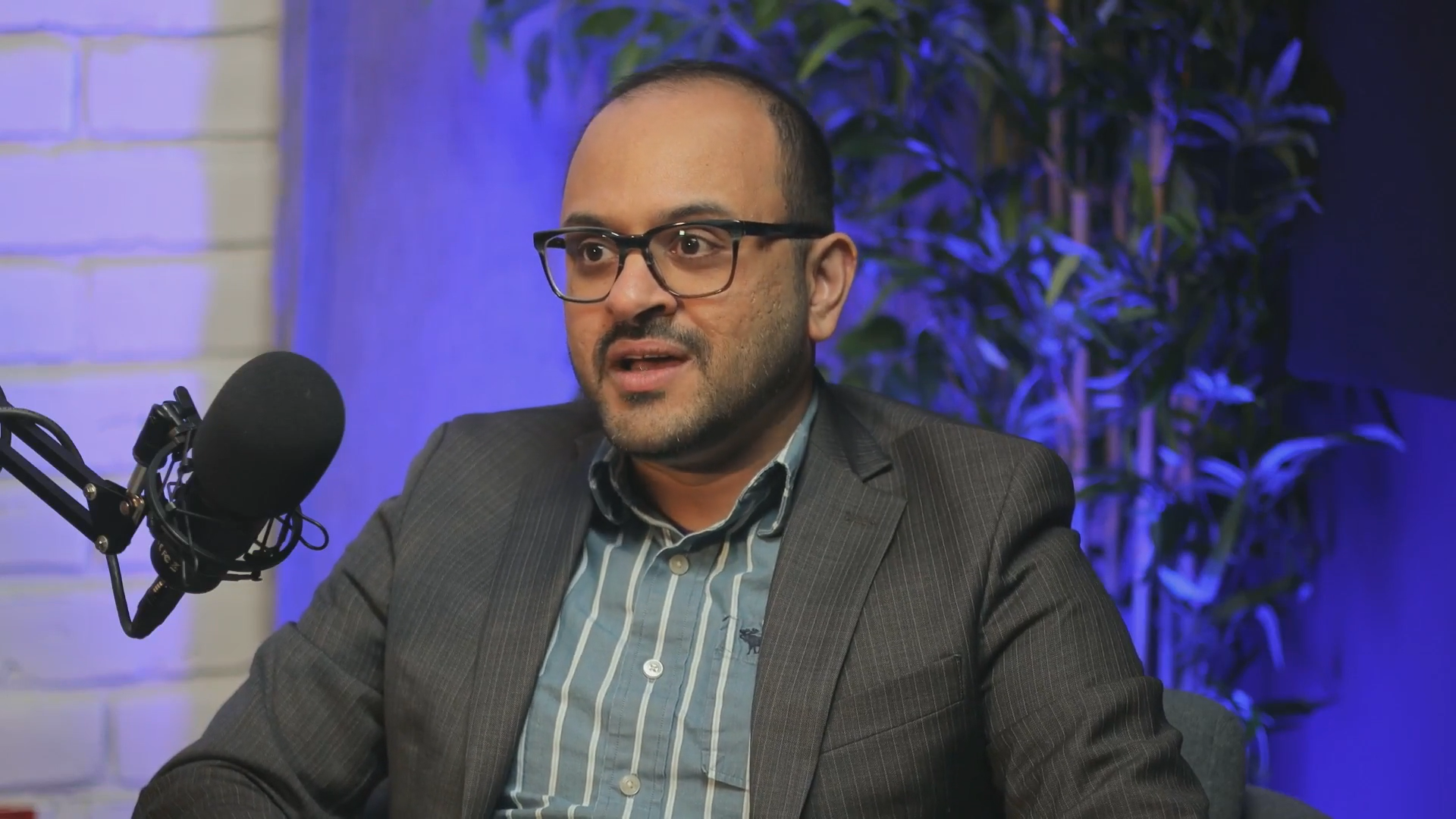 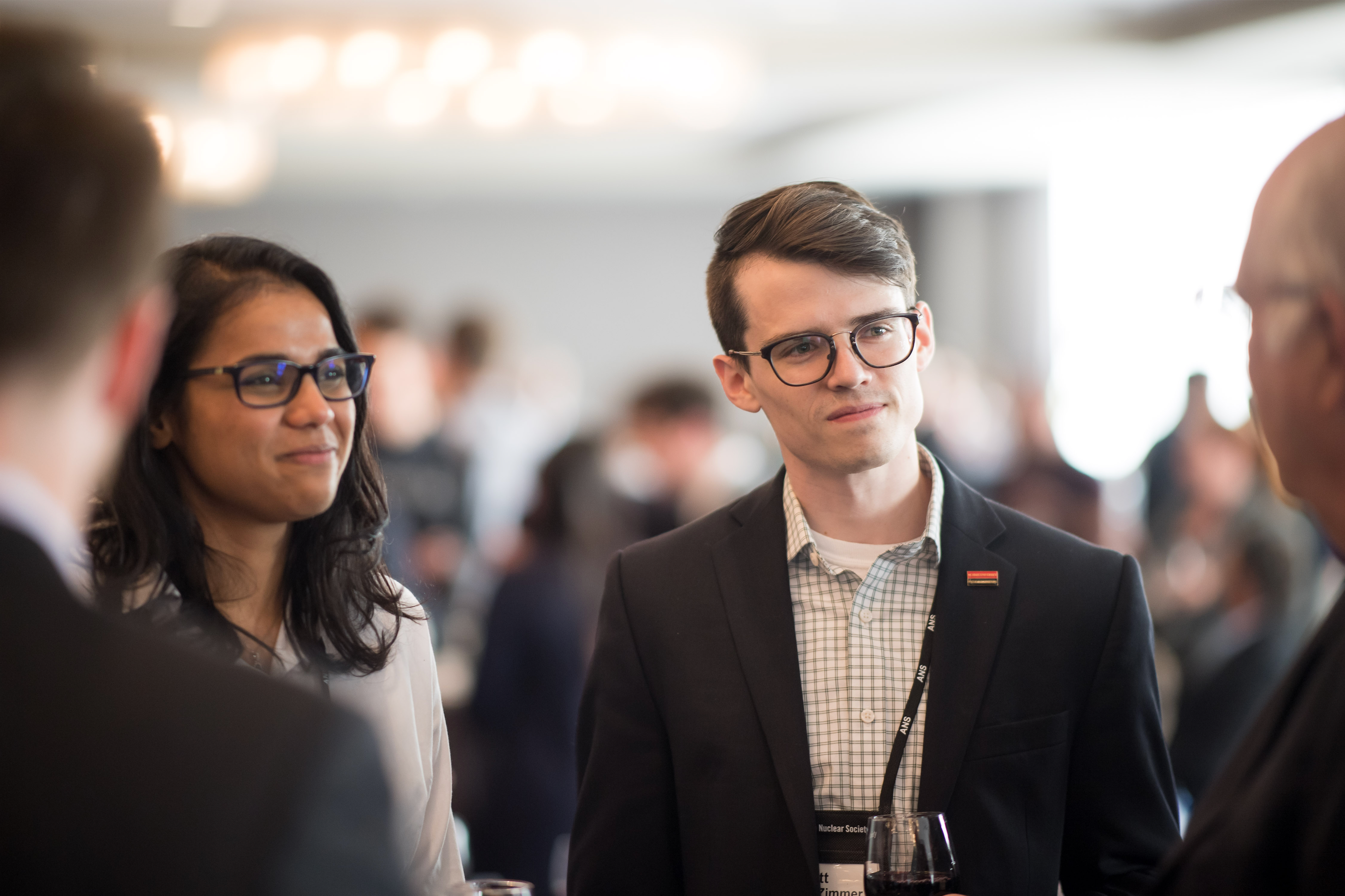 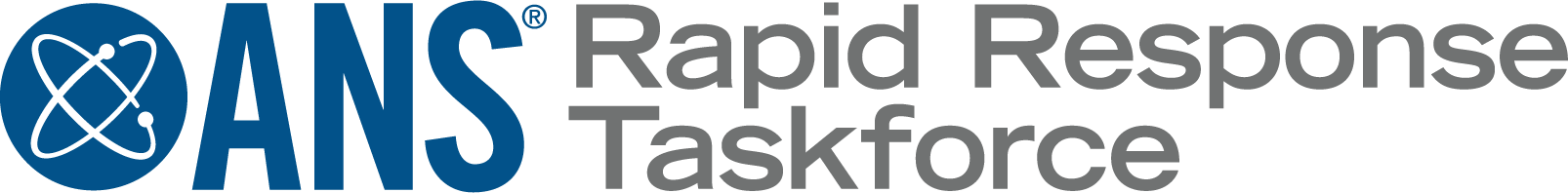 Trustees of Nuclear support media-training experts to shape the narrative and combat misinformation when nuclear is in the news.

Trusted, independent voice 

Meeting the need for a diverse set of media-trained nuclear experts

Prepared for a wide range of events
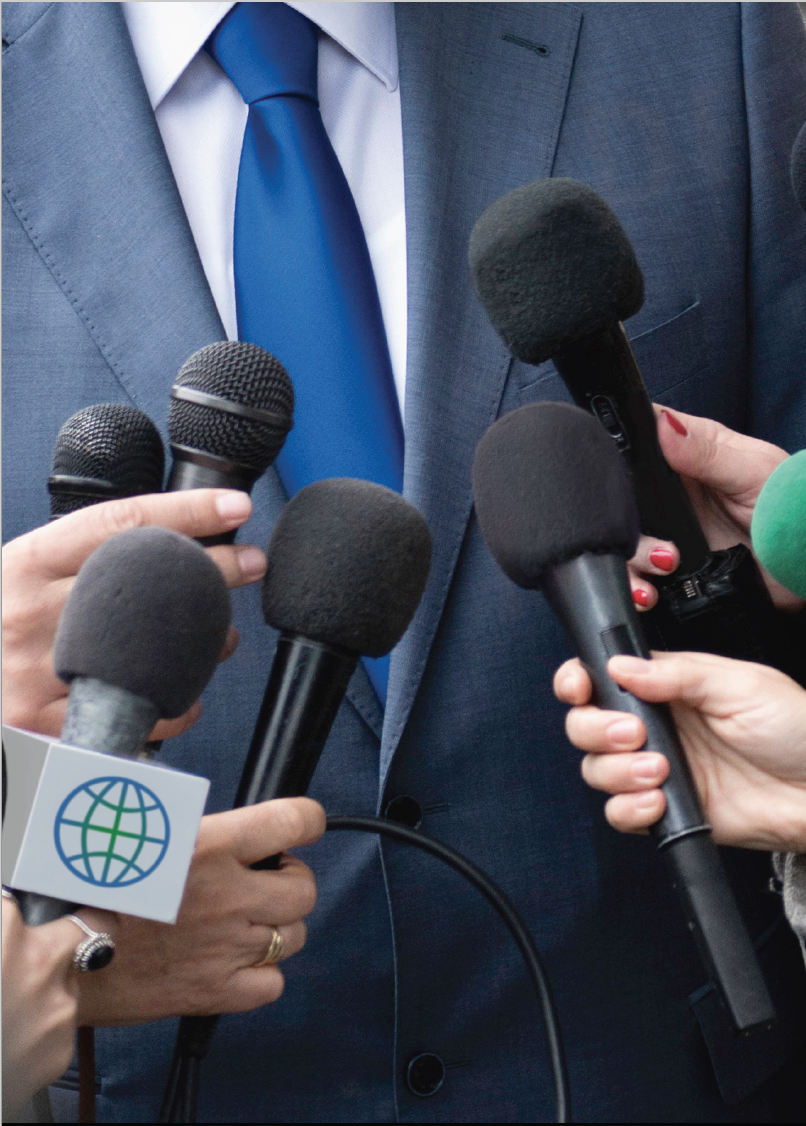 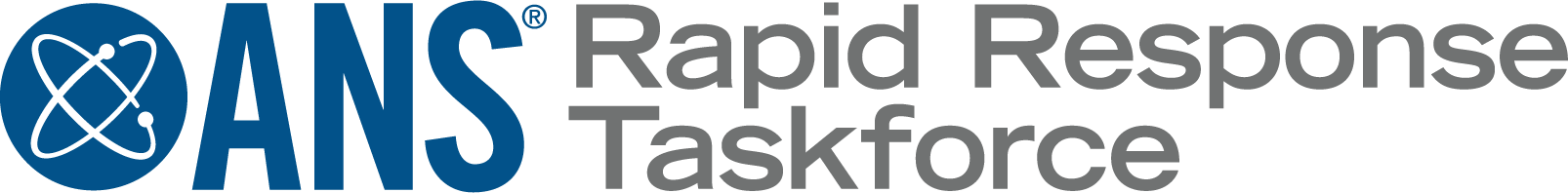 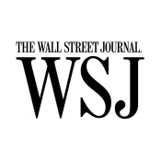 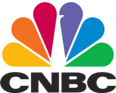 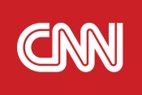 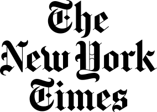 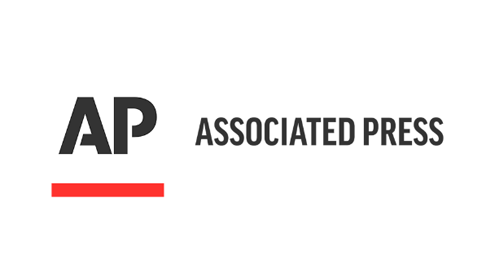 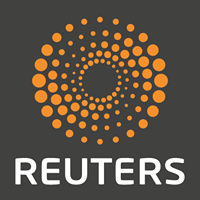 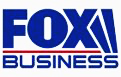 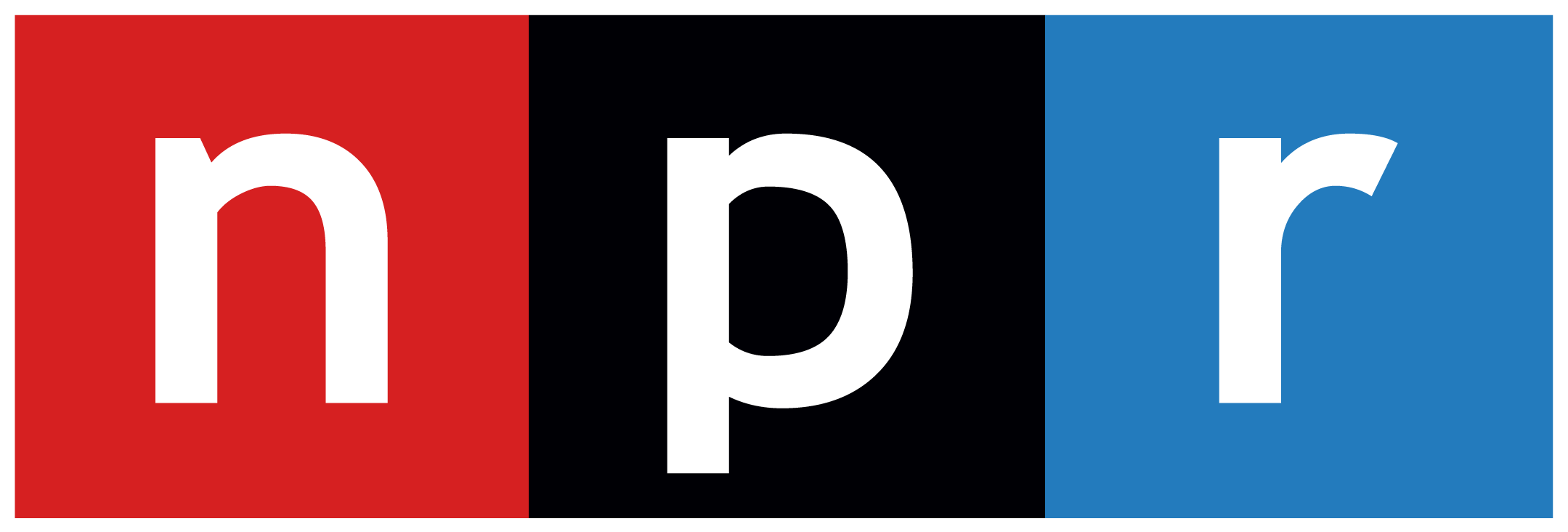 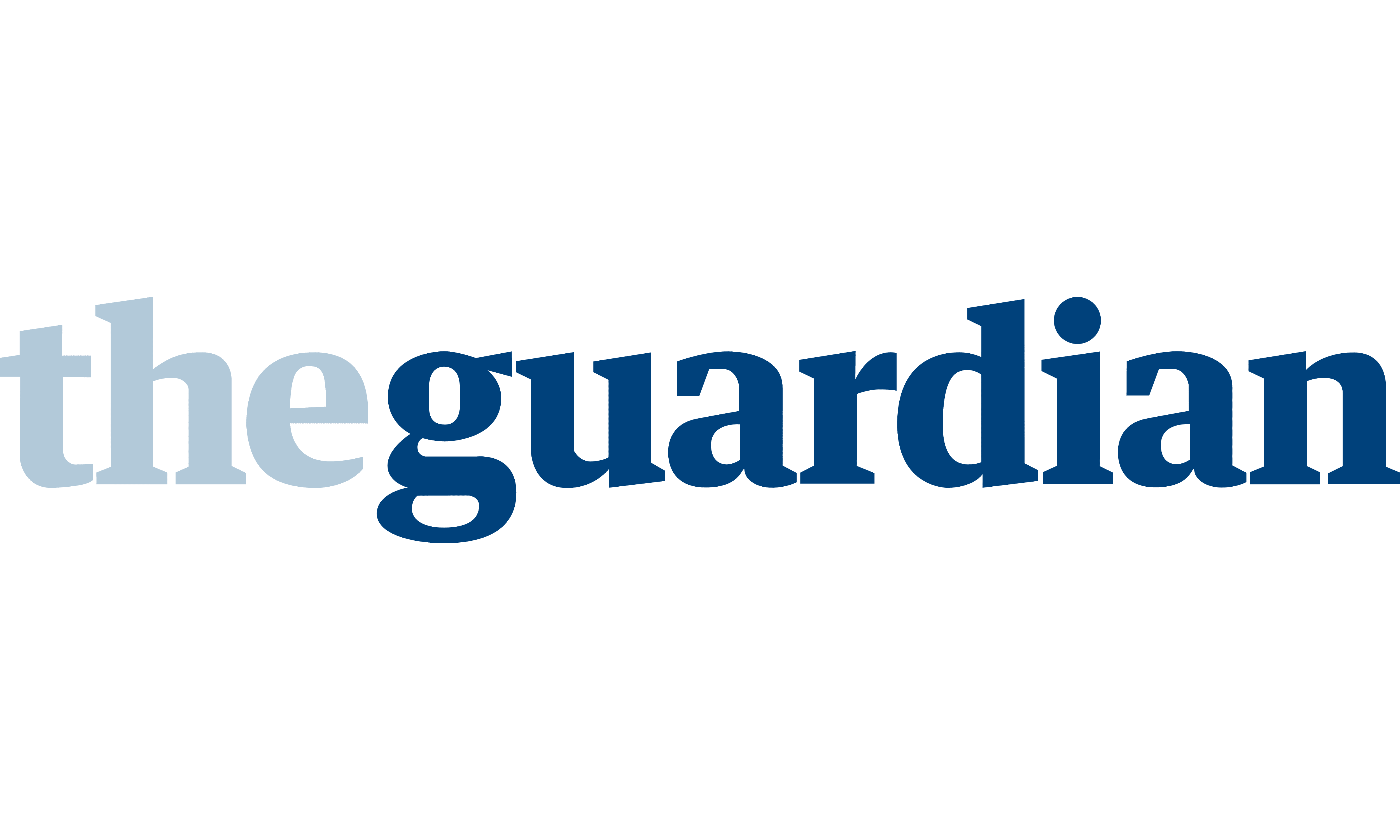 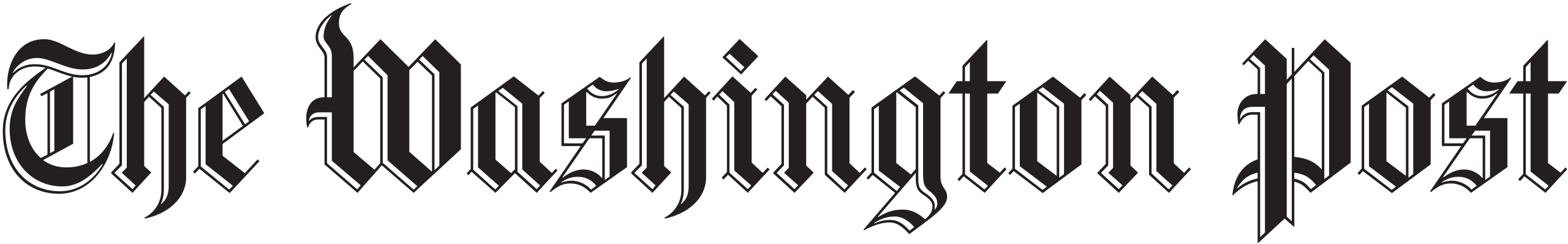 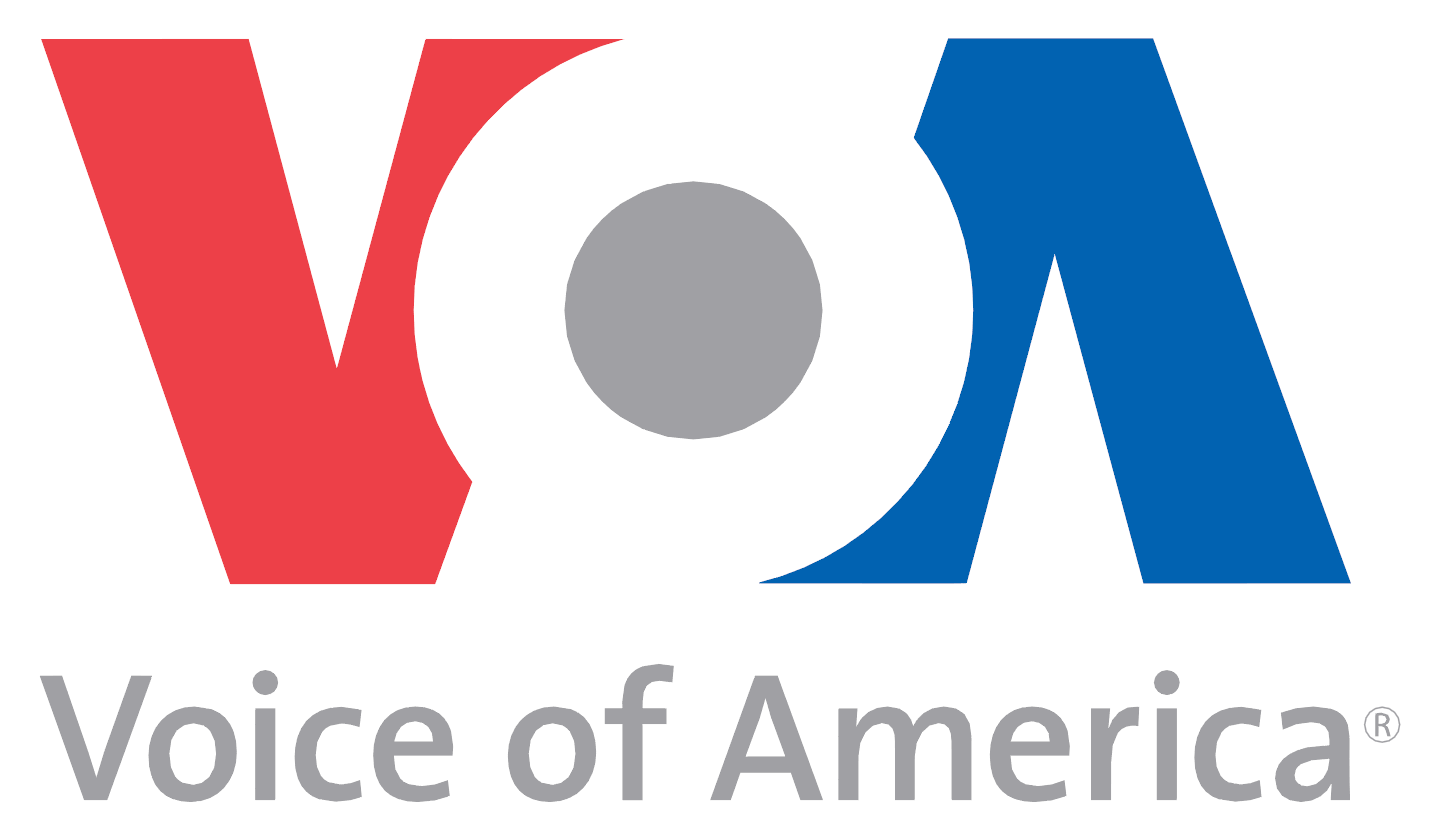 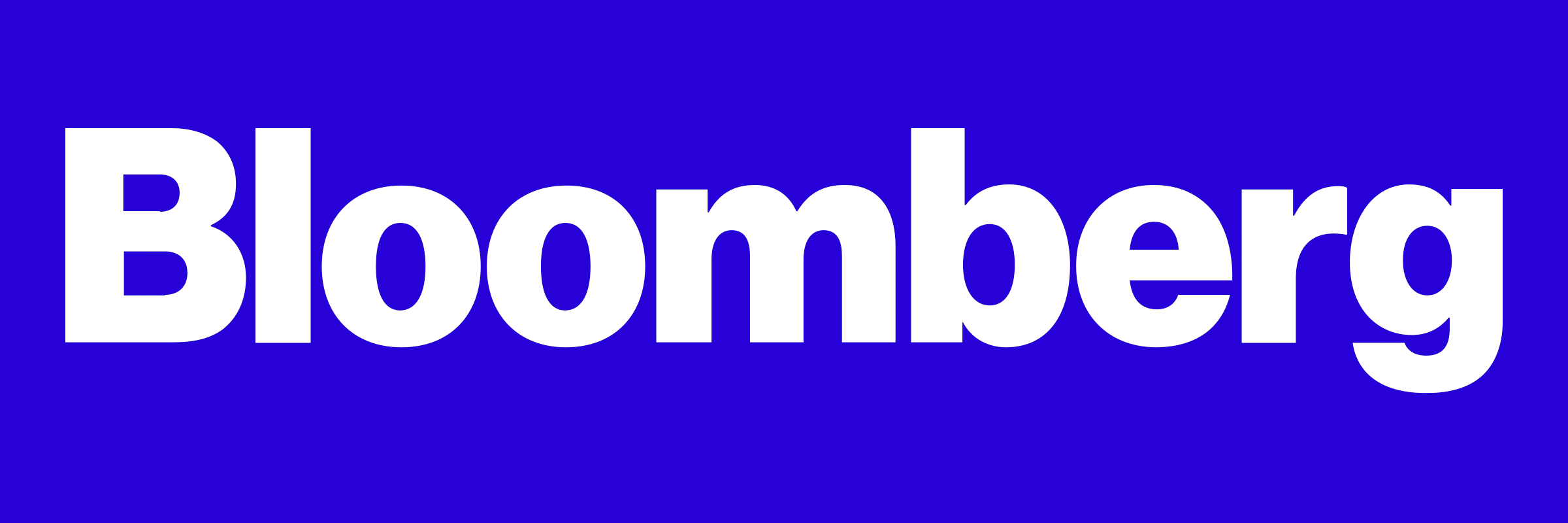 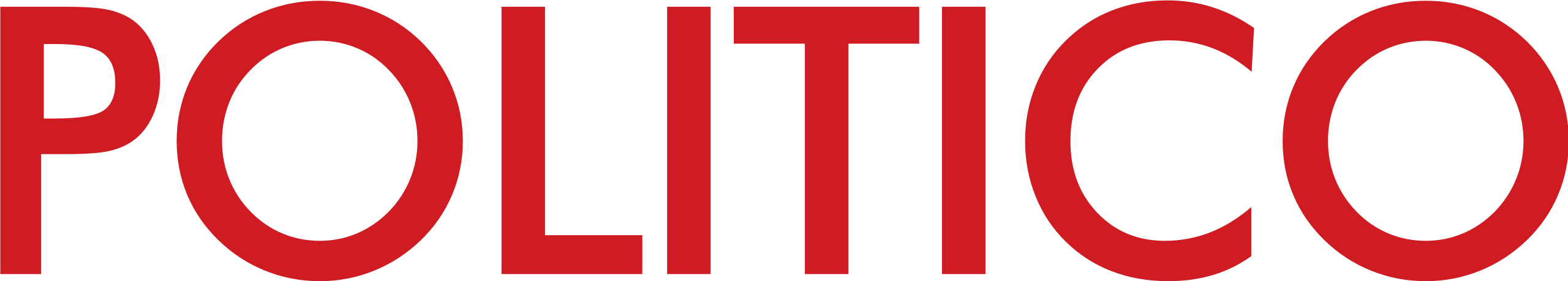 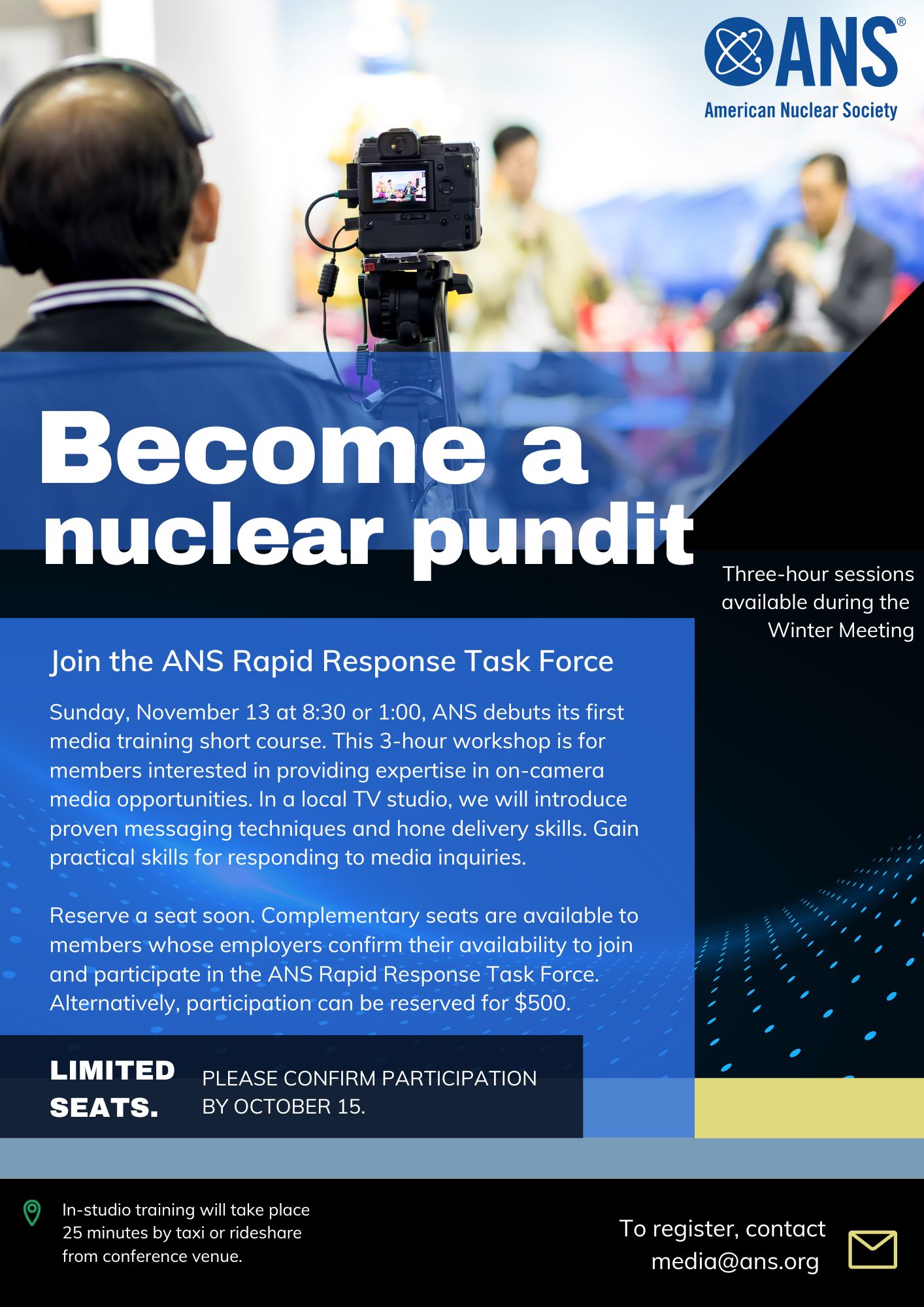 Media Training Workshops:
Equip experts with proven messaging techniques 
In-studio experience and feedback to hone delivery
Crisis event scenarios
“Take home” recordings for later viewing
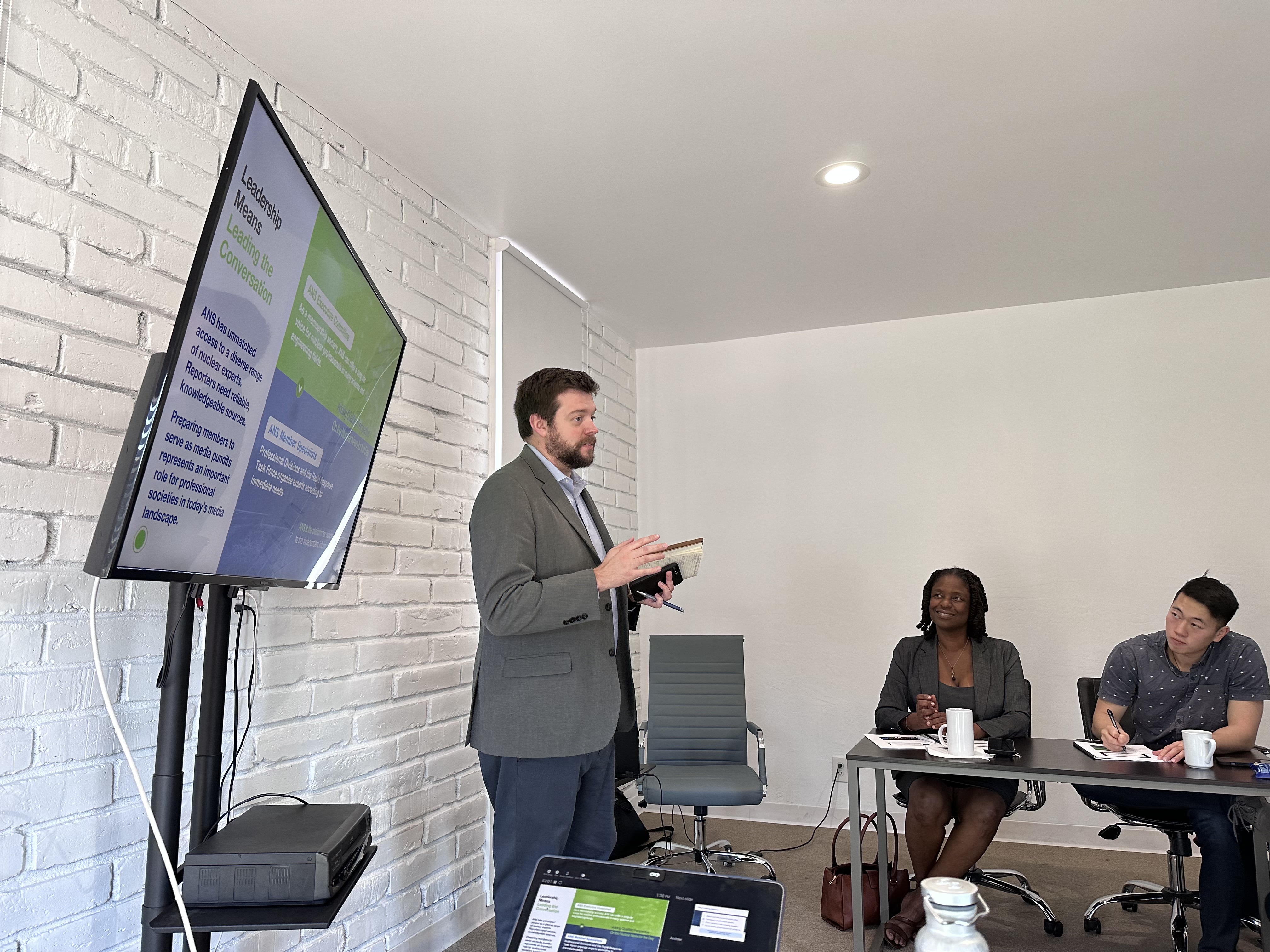 Media Training Workshop in November 2022 at the 2022 ANS Winter Meeting
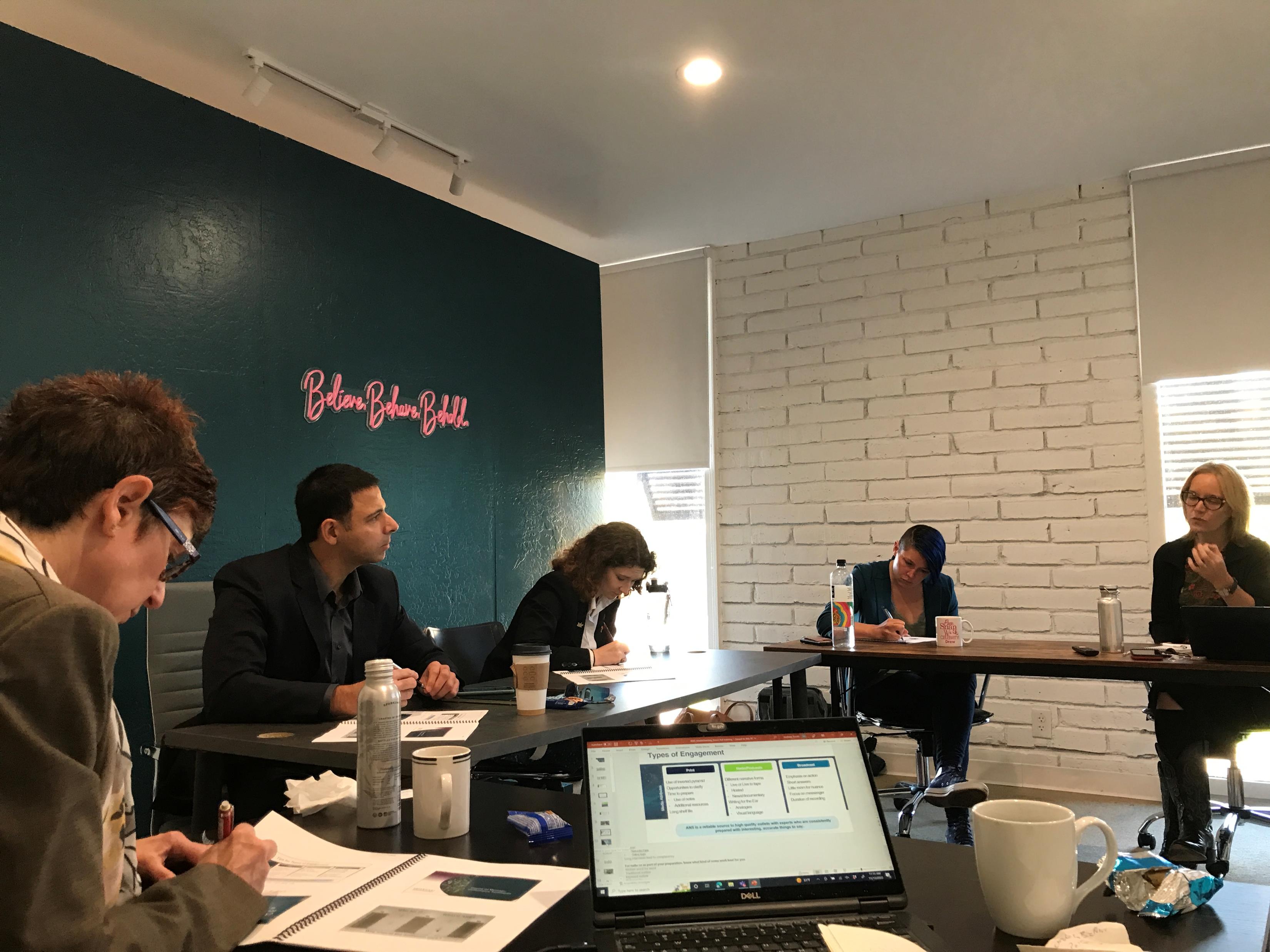 Media Training Workshop in November 2022 at the 2022 ANS Winter Meeting
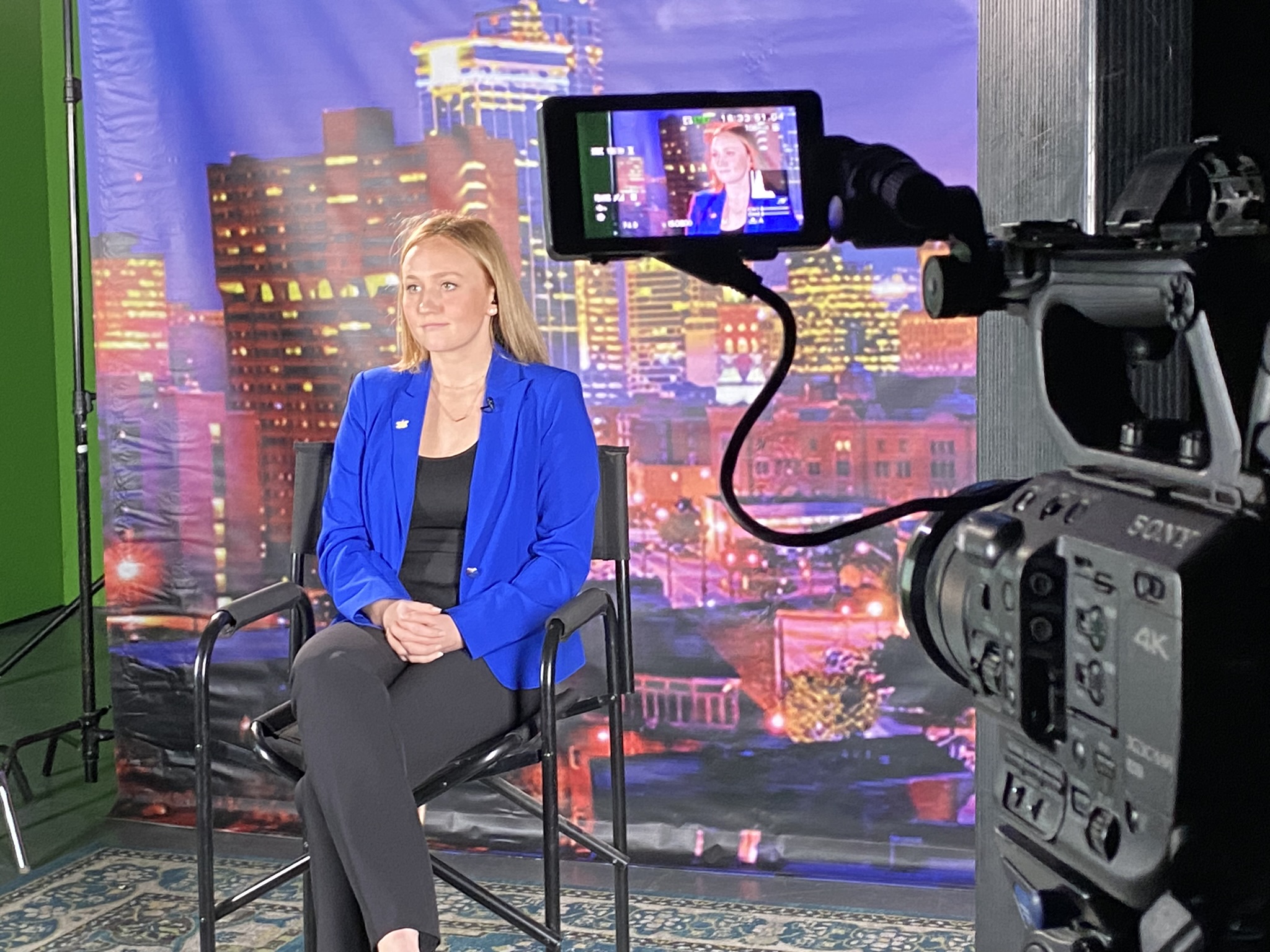 Media Training Workshop in June 2023 at the 2023 ANS Annual Meeting
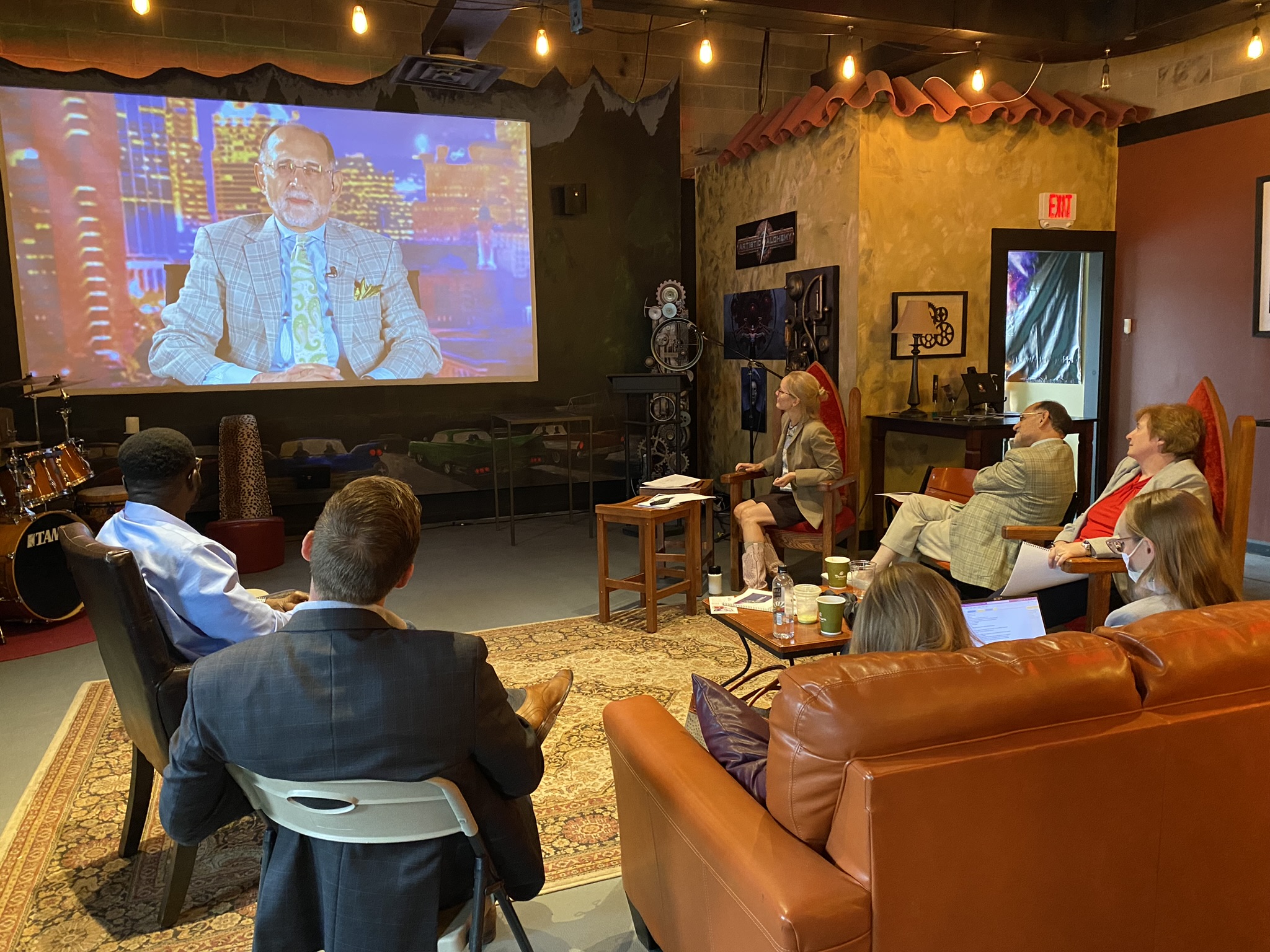 Media Training Workshop in June 2023 at the 2023 ANS Annual Meeting
American Nuclear Society Partnership for 
Asset-Based Collaboration
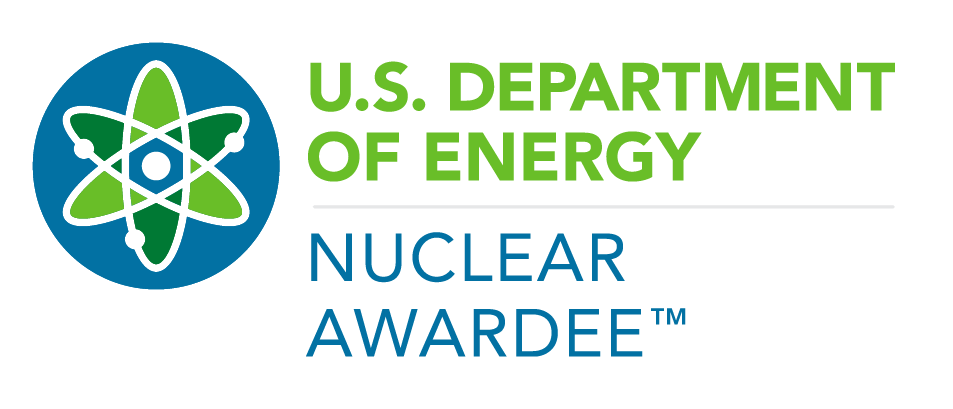 DOE's Consent-based Siting for 
Interim Storage Program: 
DE-FOA-0002575
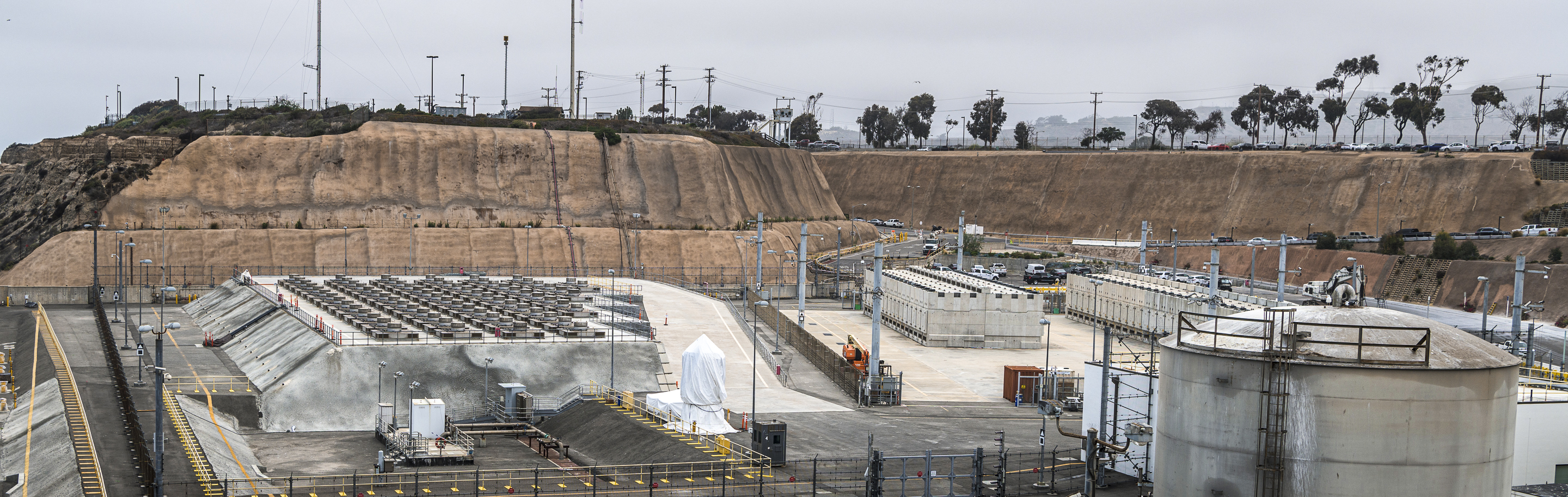 Photo Credit: San Onofre
[Speaker Notes: Photo Credit: San Onofre]
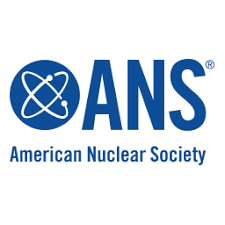 Consortium:
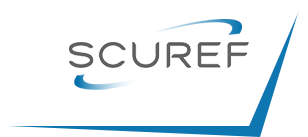 ANS joins the South Carolina Universities Research and Education Foundation (SCUREF) to work with four Minority Serving Institutions to identify stakeholder strengths and expectations for nuclear materials management and resource needs to improve the country’s outlook for nuclear waste solutions.
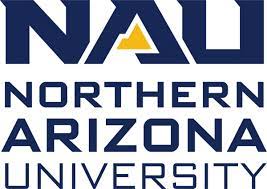 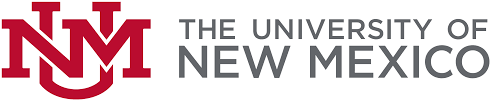 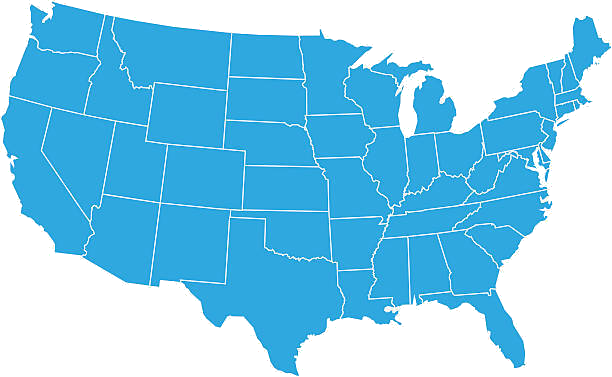 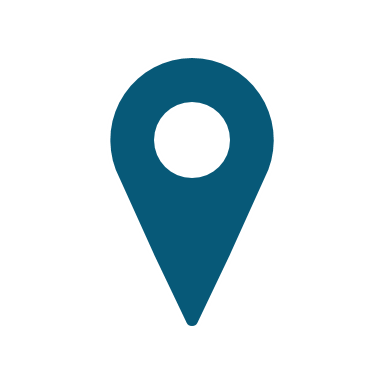 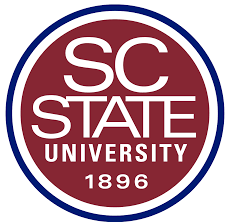 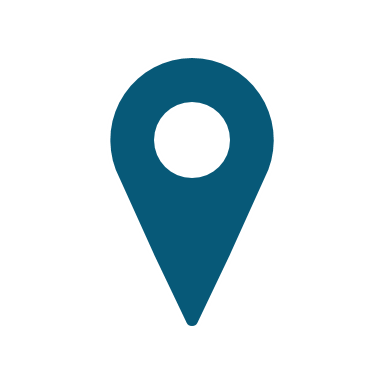 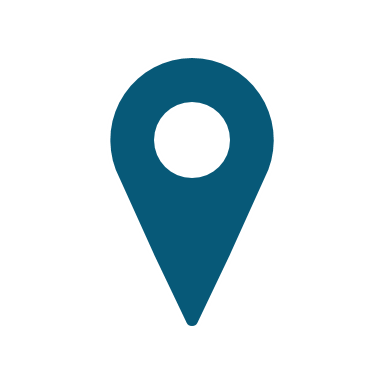 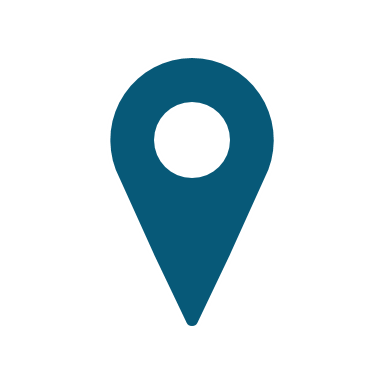 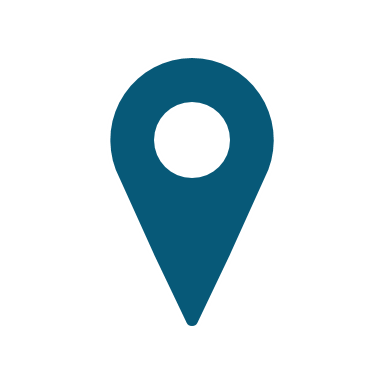 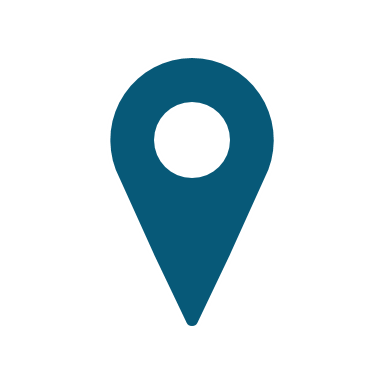 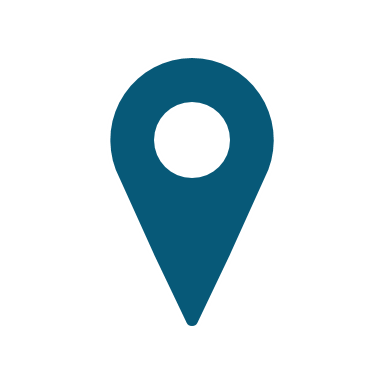 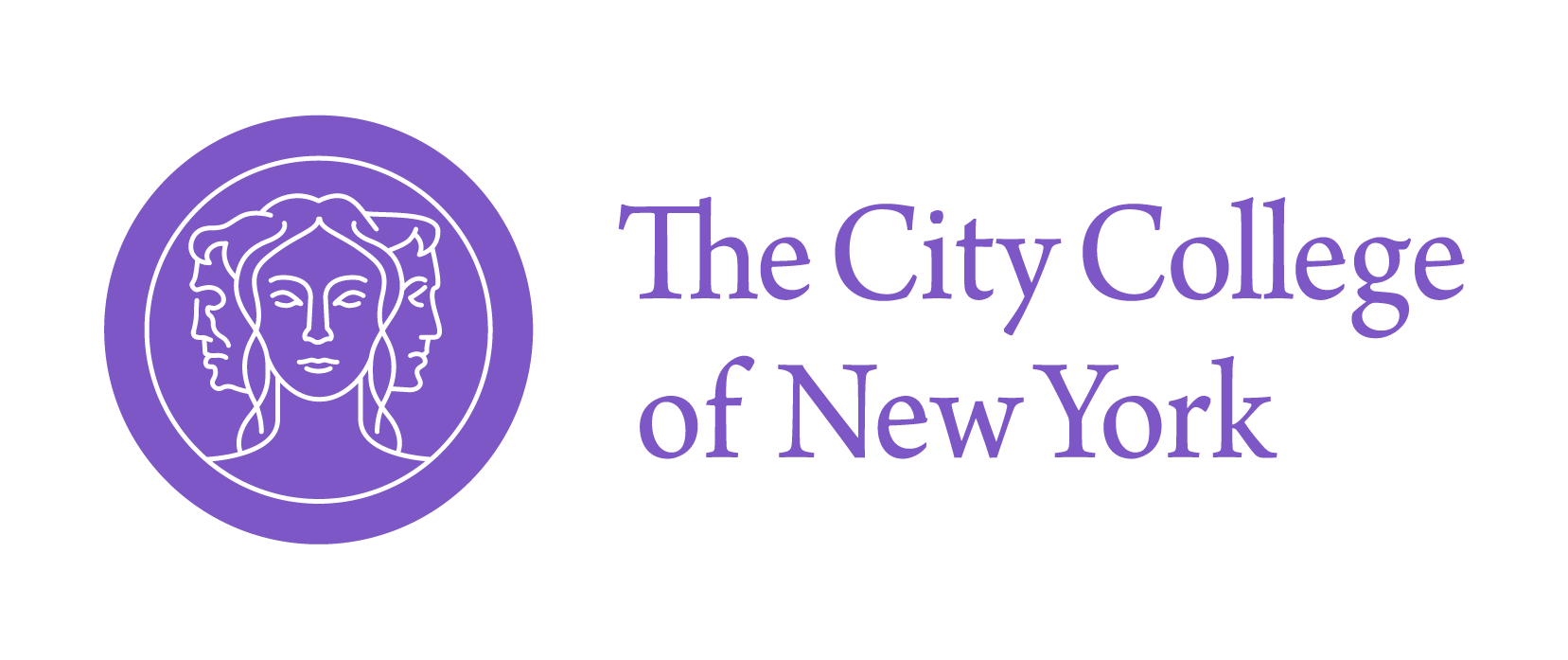 [Speaker Notes: Demonstrated in Illinois, New Mexico, and California, independent citizens have reached out to ANS to deliver relevant nuclear-related information to their communities. Individual actors built new relationships with ANS members and grew support within their local organizations, resulting in the types of successes characterized in the letters of support attached to this proposal.

While social capital is no replacement to address the structural causes of inequality, Asset-Based Collaboration provides participatory appraisals in an iterative process to tackle the definition of a consent-based process for the siting of consolidated interim storage


ANS joins forces with the South Carolina Universities Research and Education Foundation (SCUREF) to work with four MSIs to identify strengths of local decision-making practices and expectations for nuclear materials management and resource needs to improve the country’s outlook for nuclear waste solutions. We are working together to draw upon our team’s rich history of public engagement and communication as well as a membership base of nuclear
professionals and university students.

Asset-Based Collaboration (ABC) for Effective Engagement in Consent- Based Siting (TITLE OF PROPOSAL)

Our approach employs an asset-based community development approach leading to a replicable process for community engagement related to consent-based siting. Expanding a national dialogue on the future of nuclear materials transportation and interim storage in the United States starts locally—from community to community, neighbor to neighbor. 

Building a groundswell of understanding for as complex and charged an issue as the transport and interim storage of spent nuclear fuel and waste takes a sound community engagement methodology and a diverse set of partners, each with a specific and important role to play. 

Develop a replicable, scalable model of community engagement that invites individuals and
organizations from target communities—specifically those under resourced and with
underrepresented and diverse populations—to a mutually respectful, productive, and accessible
dialogue around consent-based siting.

Build effective, sustainable collaboration between partners, including ANS, the DOE,
SCUREF, MSIs, and community stakeholders, citizens, and elected officials. The partnerships
lead to the formation of the Collaboration Hub, fostering dialogue, sharing resources and
information, and finding common ground among multiple voices.
Cocreate community-driven solutions to consent-based siting, addressing management of
spent nuclear fuel, interim storage, siting considerations, and the role a federal consolidated]
Areas of Engagement
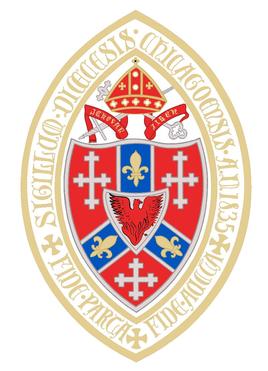 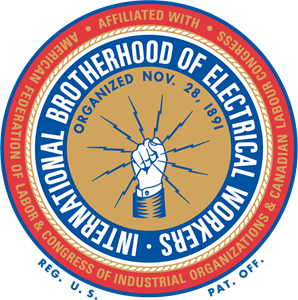 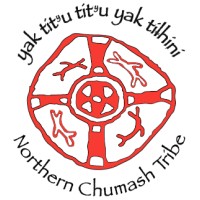 Asset mapping allows the ANS partners to assess by geography and by constituent groups. 
Asset-Based Collaboration provides participatory appraisals in an iterative process to tackle the definition of a consent-based process for the siting of consolidated interim storage
Letters of Support for ANS proposal (left) showcase examples of labor, professional, tribal, and faith-based communities and civic organizations
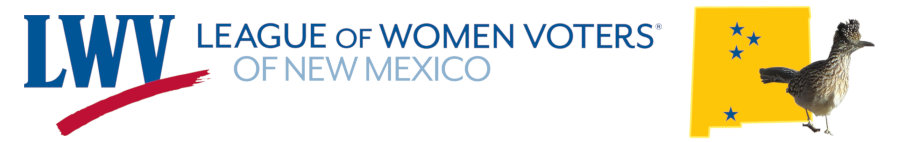 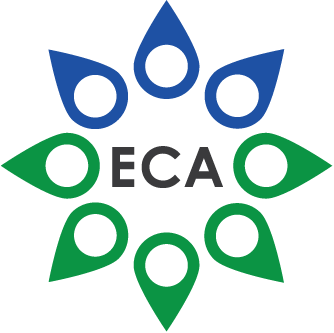 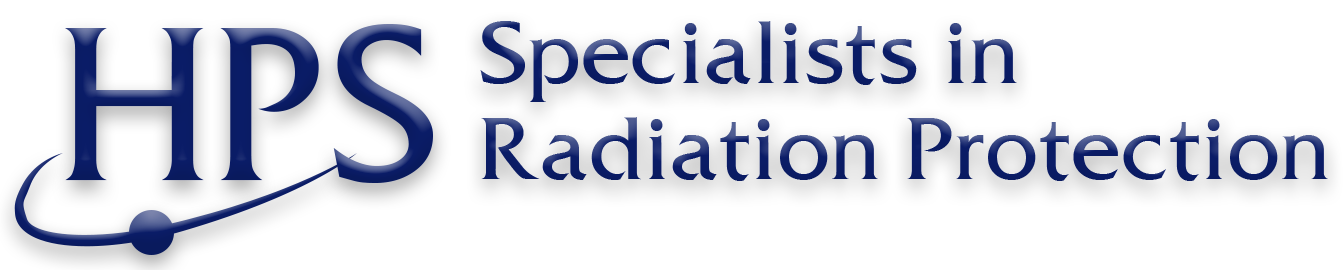 [Speaker Notes: IBEW 
Health Physics Society
Episcopal Diocese of Chicago 
League of Women Voters of New Mexico 
Energy Communities Alliance
The ytt Northern Chumash Tribe of SLO County and Region]
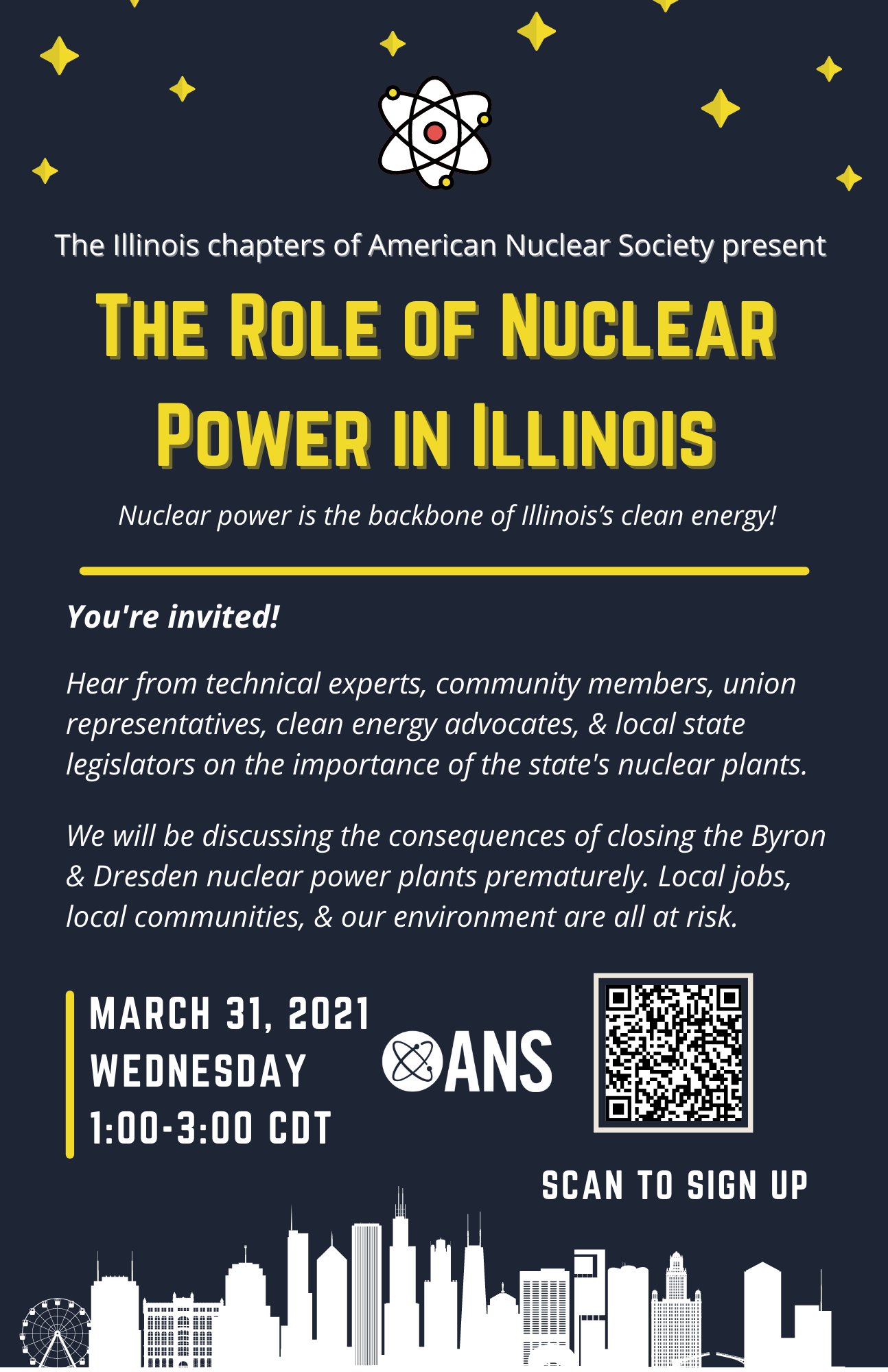 Local Section ideas
In-person and Virtual Events, featuring nuclear AND non-nuclear speakers
 Invite media and elected officials!
 Brownie deficit 
 Letters to the Editors and OpEds in local newspapers 
 Letters to decisionmakers (offer expert analysis if x action is taken or not)
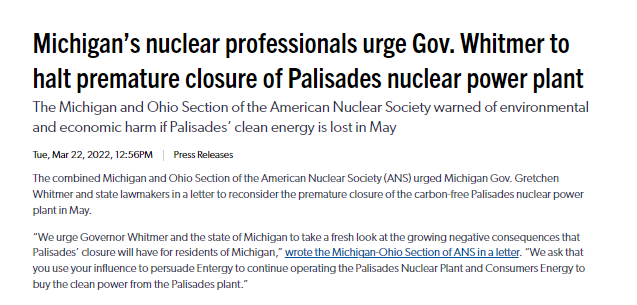 [Speaker Notes: Examples of Local Section activities]
Insert nuclear into the local news cycle
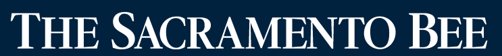 Letters to the Editor
Responses to previous OpEds or news stories 
Sharp, 150 words or less
Opinion Editorials (OpEds)
Proactive
Longer, 700-750 words in length 
Look to ANS “National” for guidance on tone, word choice, stance, etc.:
Position Statements -- ANS / Public Policy
Letters and Comments -- ANS / Public Policy
Press Releases: Media -- ANS / About ANS
ANS OpEds and Letters to the Editor (right)
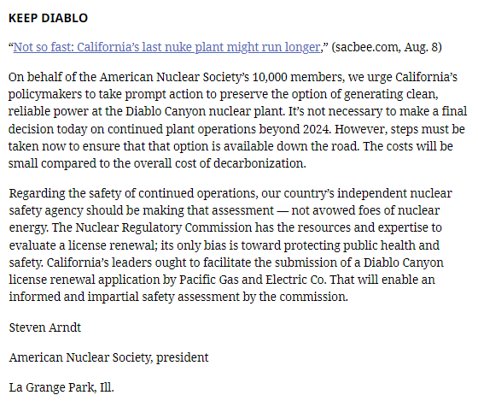 [Speaker Notes: Word lengths are from local San Diego newspaper]
Commenting at state agencies, ISOs, etc.
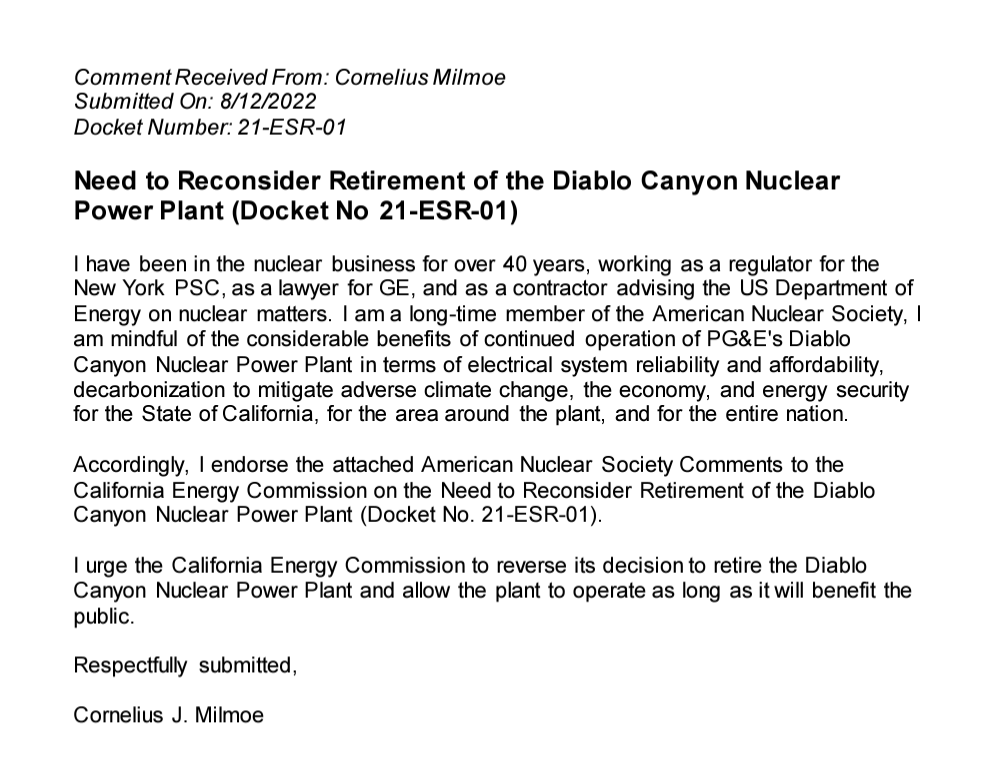 [Speaker Notes: California joint-agency townhall on the future of Diablo Canyon (Aug. 12, 2022):
ANS California members provided 70 written comments and testimonies at five-hour townhall after legislature passed S.B. 846
See examples above, right]
Offer your technical expertise!
Speak as yourself
Use your credentials 
Nuclear engineer, member of ANS, etc.
Avoid speculation
Give facts 
Avoid jargon 
OK to “follow up”
Point media to credible sources:
ANS
Regulators
IAEA
UNFCC
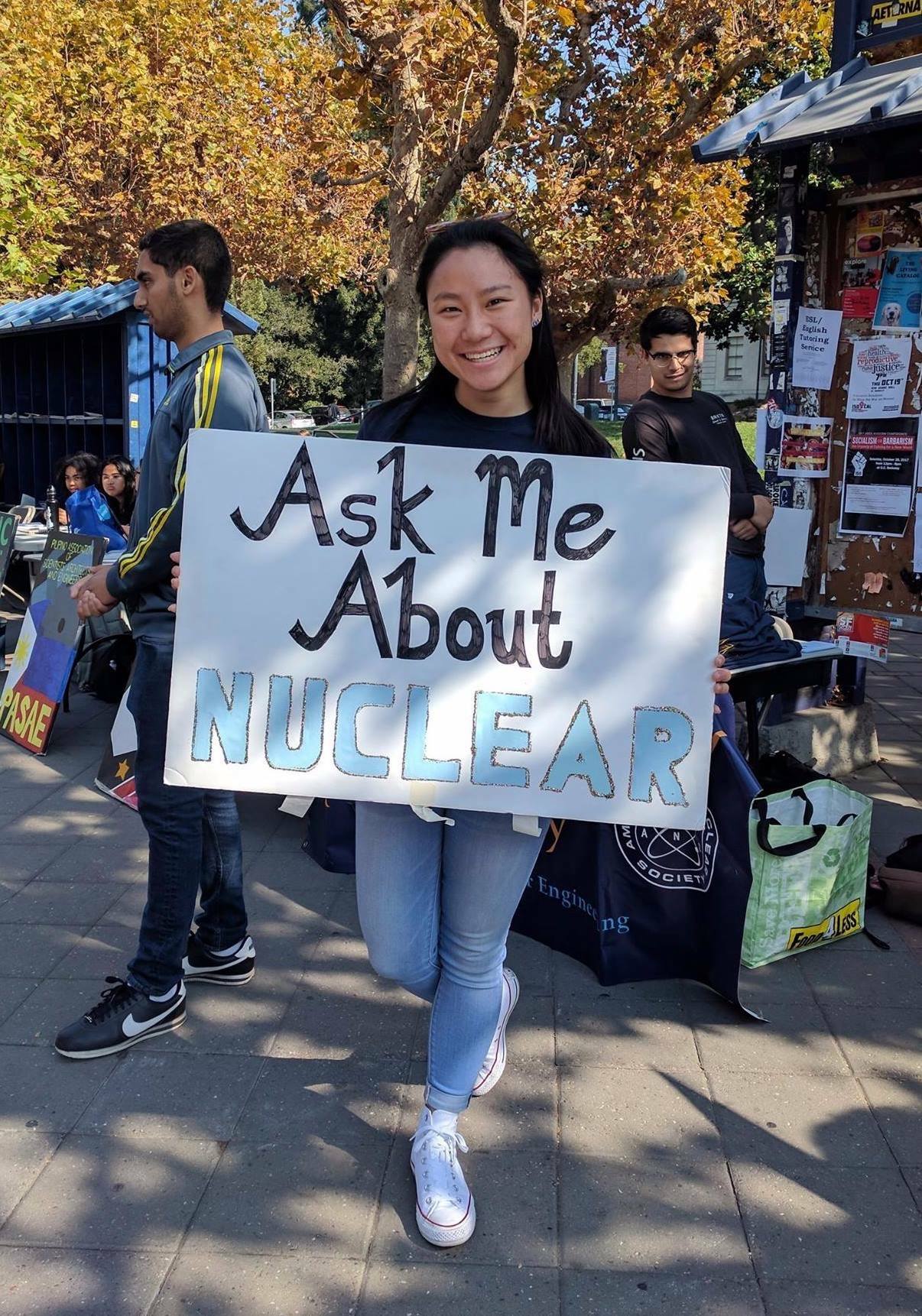 Out-green the anti-nukes
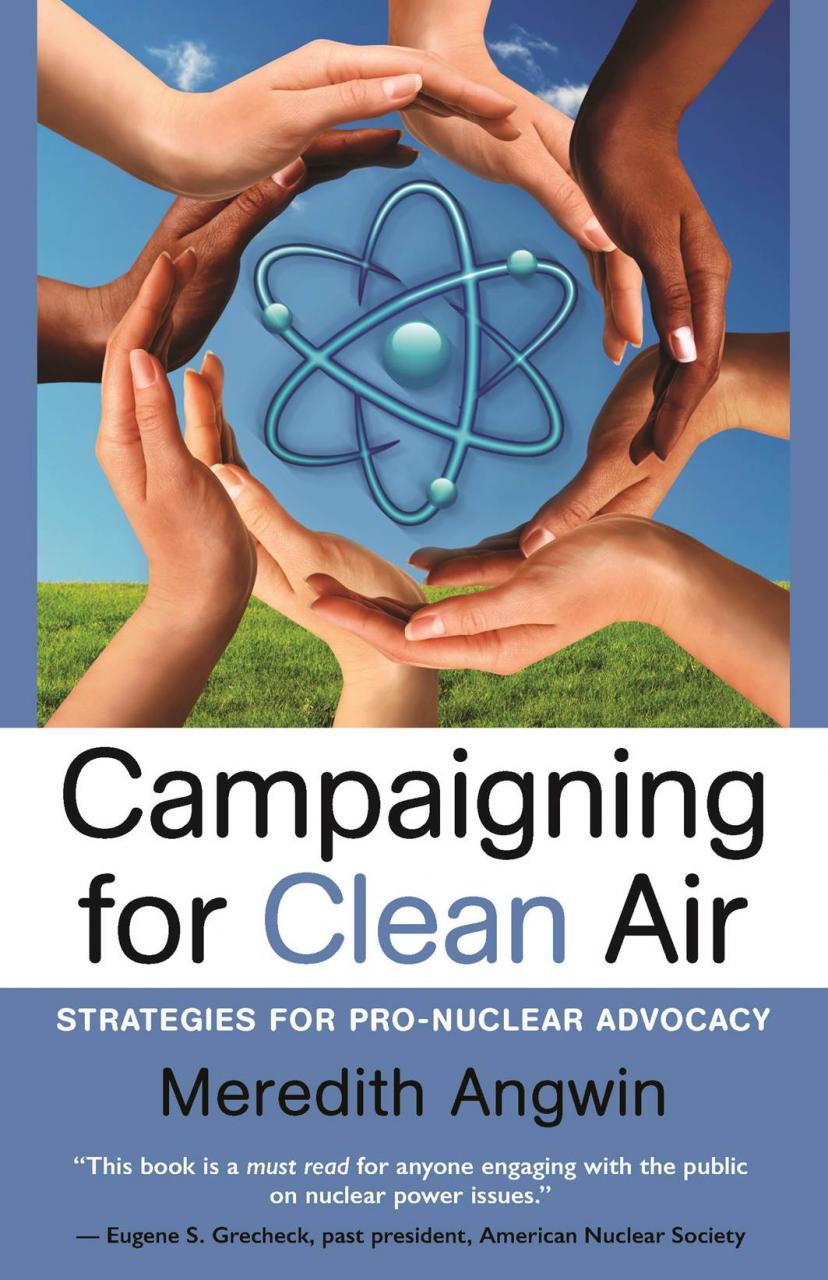 Emotions > logic 
Perception is reality 
Success comes from positivity 
Third parties translate into higher credibility
Americans love storytellers, be compelling!
Energy density = big nuclear is actually small: 
For the environment, keep Indian Point open – New York Daily News (nydailynews.com)
End the War on Nuclear Power—Start with Radiation (powermag.com)
Campaigning for Clean Air
•  Support nuclear while simply sitting at your computer
•  Support nuclear n public, using the same techniques as professional speakers and communicators
•  Speak at a public hearing or be invited to speak to a legislative committee
•  Learn how to deal with your own emotions 
•  Find other nuclear supporters and have fun together
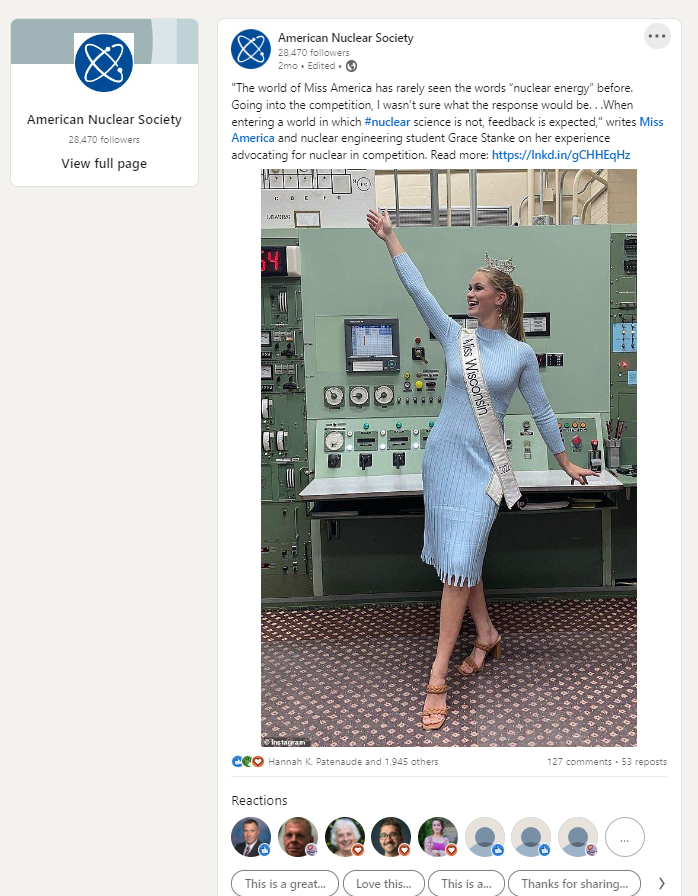 ANS Social Media in Post-Twitter:
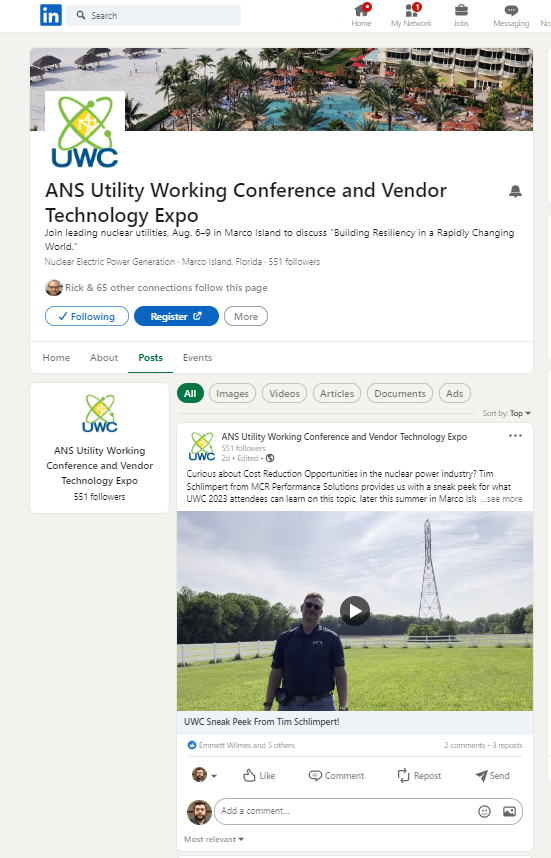 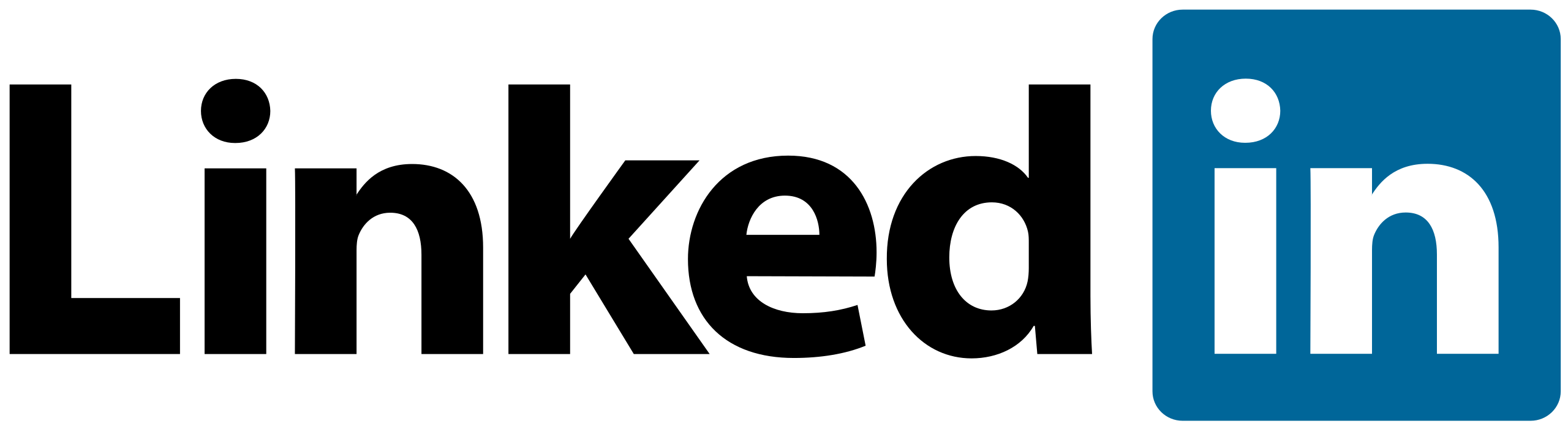 Showcase Pages
New dedicated pages for ANS Topical Meetings
Organizer-run with ANS admin oversight
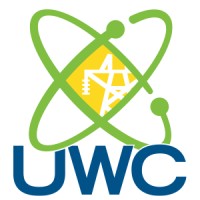 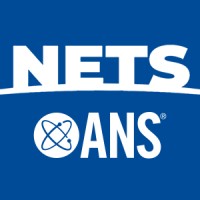 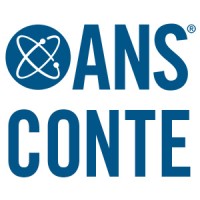 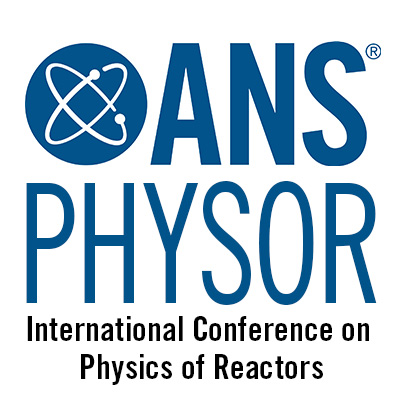 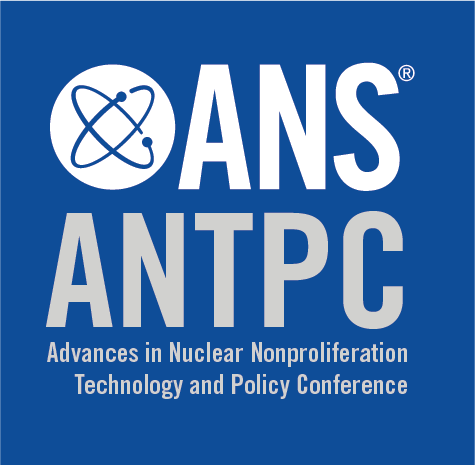 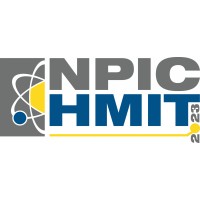 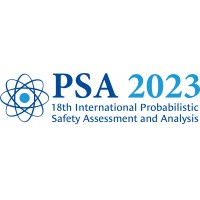 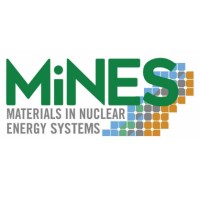 THANK YOU
Andrew Smith
asmith@ans.org
www.ans.org